Apprentice Ambassador presentation slide deck
Please remove this slide before presenting
[Speaker Notes: How to use this slide deck
This is a template for your events presentation.  We suggest that you save another copy of this slide deck to create your personalised presentation. You can then adapt the notes to help you when presenting. You can refer back to this deck with the guidance notes.  

This slide deck is a guide to support apprentice ambassadors in building a presentation to use when presenting at events. Speaking to any audience is a great way to bust a lot of apprenticeship myths by sharing a personal experience. 

It is always great to have a personal touch with lived experiences as part of your presentation, but depending on the audience you may need to change some of the language used or the priorities of the presentation.
This could include: 
If you are presenting at a school to students and teachers, they will want to hear about why you have chosen to do an apprenticeship, how did you find it, the recruitment process, how you have benefitted.  The students will love hearing from someone they can relate to. If it helps when building your presentation, think about what you were told, or what you wish you knew.  
If you are talking to employers, you can share details on how you feel/have heard from line managers or colleagues in your organisation of the benefits of having you as part of the team and/or in your organisation. How has having an apprentice(s) impacted the business. Why should organisations offer apprenticeships.
If you are talking to parents, they will want to hear about how the apprenticeship is delivered, the support from the training provider and the employer, how are apprentices treated in the workplace and why should their child consider an apprenticeship.  Anticipate some of the barriers they may raise and how you can deal with these. 
You may also need to adapt your presentation if you are speaking to individuals with additional needs. There are some points in this resources. For more information on this, please refer to ‘Presenting to individuals with additional needs’ resource. 

There are tips/guidance in the notes section for each of the slides. 

You can adapt the slide deck depending on the length of time of your presentation, who the audience is and what the focus is on.  You can speak to the event organiser to find out more about the audience and if there is any key messaging needed.  

We ask that your presentation provides a positive message, it can include any challenges that you have had, however please explain how you overcame these, and what you have learnt. 

You can add any images/logo’s to the slides to bring them to life.  Please make sure you have permission from your employers and anyone you are using in your images.

Please remove this slide before presenting]
Insert your company logo here
(Insert your name here)
(Insert your job role here)
(Insert which organisation you work for)
(insert which apprenticeship you are completing or completed)
[Speaker Notes: This can be the same for all audiences. 

Please use this slide to introduce yourself, your role and the organisation you work for, the apprenticeship you are completing/completed  and a brief summary of how long you have been with the organisation.]
Current role and responsibilities
Replace this text with a few points 
Use this slide to explain your apprenticeship
What is your role?
Which apprenticeship are you doing / have you completed?
Which areas of work are you responsible for?
What does a typical day look like?
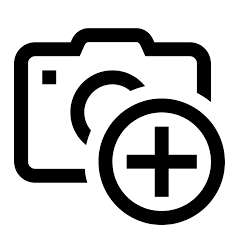 Insert any approved images to explain your role – then remove this text box
[Speaker Notes: Use this slide to share what your current role is and what your responsibilities are: 

Students and teachers will want to hear about: 
What do you do and what does a typical day look like?

Parents will want to hear about:
How does your apprenticeship link to what your role
What are you responsible for and what do you do everyday 

When talking to employers you may need to elaborate more on the details as they will want to hear about:
What you do every day that supports the business 
How your role as an apprentice impacts the business 
What responsibilities do you have]
The recruitment process
Replace this text with a few points 
Use this slide to explain what the recruitment process was like for you.

Did you submit an application form using Find an apprenticeship?
Did you attend an interview?
What kind of tasks/activities did you have to complete?
How did it feel?
What did you do to prepare?
Insert any approved images to explain your role – then remove this text box
[Speaker Notes: Use this slide to talk about the recruitment process. Depending on your journey, you may need to adapt this to how you started your apprenticeship. Eg: if you were already employed by the organisation before you then applied for the apprenticeship you can explain this rather than how you found the position. 

Students and teachers will want to hear about: 
Where did you search for your vacancy/ was it a quick process 
How many did you apply for? (if you are comfortable with sharing this information it can be really useful for students and teachers to know that you need to stay motivated and you can apply for a lot before hearing back.  
What was the interview like? 

When talking to Parents. 
They will want to hear all of the point on the slide, but just adding what can they do to support their child, staying positive, checking their application forms, practising interviews questions. You can use your own experience on what a parent/carer/friend may have done to help you. 

Employers 
They will be interested to hear about your recruitment experience to maybe take tips for them to implement, so the how did it make you feel if important and what you thought worked well in the recruitment process.]
The benefits of my apprenticeship
Replace this text with a few points 
Use this slide to explain what you think the benefits of apprenticeships are
What kind of opportunities has it given you?
What have been your greatest achievements?
What are you most proud of?
	 - awards
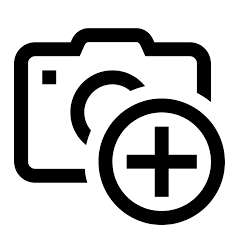 Insert any approved images to explain your role – then remove this text box
[Speaker Notes: This is a great opportunity to share how you have benefitted from your apprenticeship and this slide is one that can defiantly be updated as you progress through your apprenticeship. 

Students and teachers will want to hear about: 
How have you benefitted – more confidence, getting real experience, what have you learnt/achieved. How has the apprenticeship benefitted you, personally and professionally. 

Parents 
Will want to hear the same as students and teachers as they will want to see the benefits an apprenticeship could have on their child and why is an apprenticeship different today than in the past. What are the myths parents could have that your story can help to resolve. 

Employers 
Will want to understand how your achievements have impacted the business as well as your personal and professional development. You could speak to your line manager on this to be able to include this information.]
My advice to others
Replace this text with a few points 

Use this slide to give your advice to those in the audience that might be considering an apprenticeship.

Try to be motivational or include something encouraging and enthusiastic.
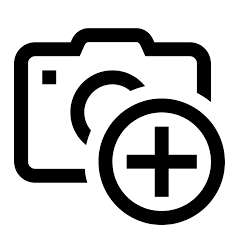 Insert any approved images to explain your role – then remove this text box
[Speaker Notes: This is your opportunity to share your advice on apprenticeships to your audience. 

What advice would you give?

Students teachers and parents will want to hear: 
Why should they consider an apprenticeship?
How can they stay motivated and positive? 

Employers will want to hear: 
You could change the title of the slide to ‘My advice to employers’ 
Why should they offer apprenticeships? 

You can also signpost your audience  
Apprentices.gov.uk - www.apprenticeships.gov.uk 
Find an apprenticeship - www.gov.uk/apply-apprenticeship
Find an apprenticeship - GOV.UK (www.gov.uk)
  https://nationalcareers.service.gov.uk/explore-your-education-and-training-choices/apprenticeship]
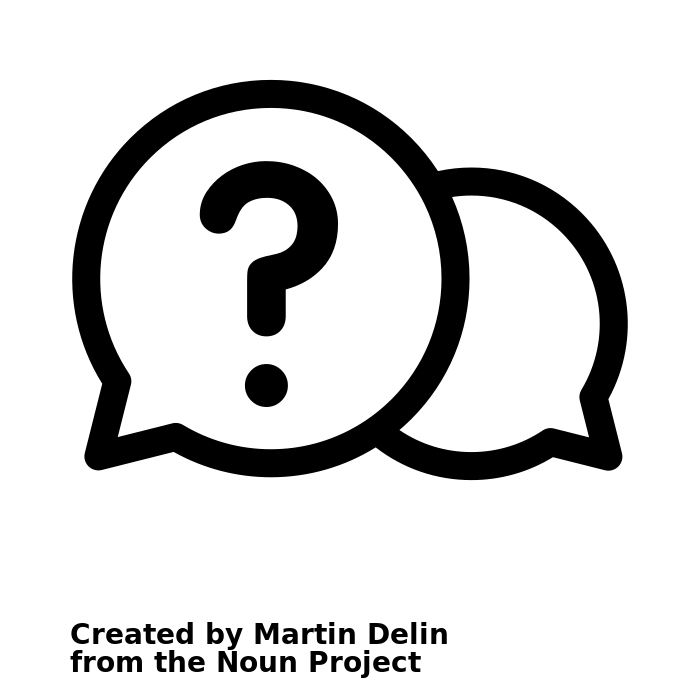 For further information
There is lots more information for students, parents and teachers on apprenticeships online at: 
www.apprenticeships.gov.uk 
Find an apprenticeship : 
www.gov.uk/apply-apprenticeship
There is more information for employers on recruiting an apprentice at:
www.apprenticeships.gov.uk/employers
National Careers Servcie 
www.nationalcareers.service.gov.uk/explore-your-education-and-training-choices/apprenticeship
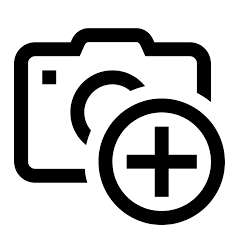 Insert any approved images to explain your role – then remove this text box
[Speaker Notes: You can use this slide to include where your audience can find further information online. 

Depending on your audience you can amend the links. Please make sure the links you share in your presentation are the full URL so they can write it down. 

Students/teachers/parents 
Career starter apprenticeships
Support for parents and guardians (apprenticeships.gov.uk)
Apprentice ambassador stories (apprenticeships.gov.uk)

Employers
Recruiting an apprentice (apprenticeships.gov.uk)
Upskilling your workforce (apprenticeships.gov.uk)
Funding an apprenticeship (apprenticeships.gov.uk)]
Presentation checklistPlease check your presentation then delete this slide
Have you had a quick run-through? 	Is it approximately 5 – 10 minutes long?

	Are your slides clear with a maximum of 5 bullet 	points with relevant photos?

	Have you checked your presentation for accuracy 	(spelling and grammar)?

	Have you shown your line manager your presentation 	and asked them for their feedback?

	Have you removed all of the pre-written notes and 	replaced them with your own text?

	Have you saved a copy and printed one off too?
[Speaker Notes: Please remember to remove this slide from your presentation once you have checked it all.]